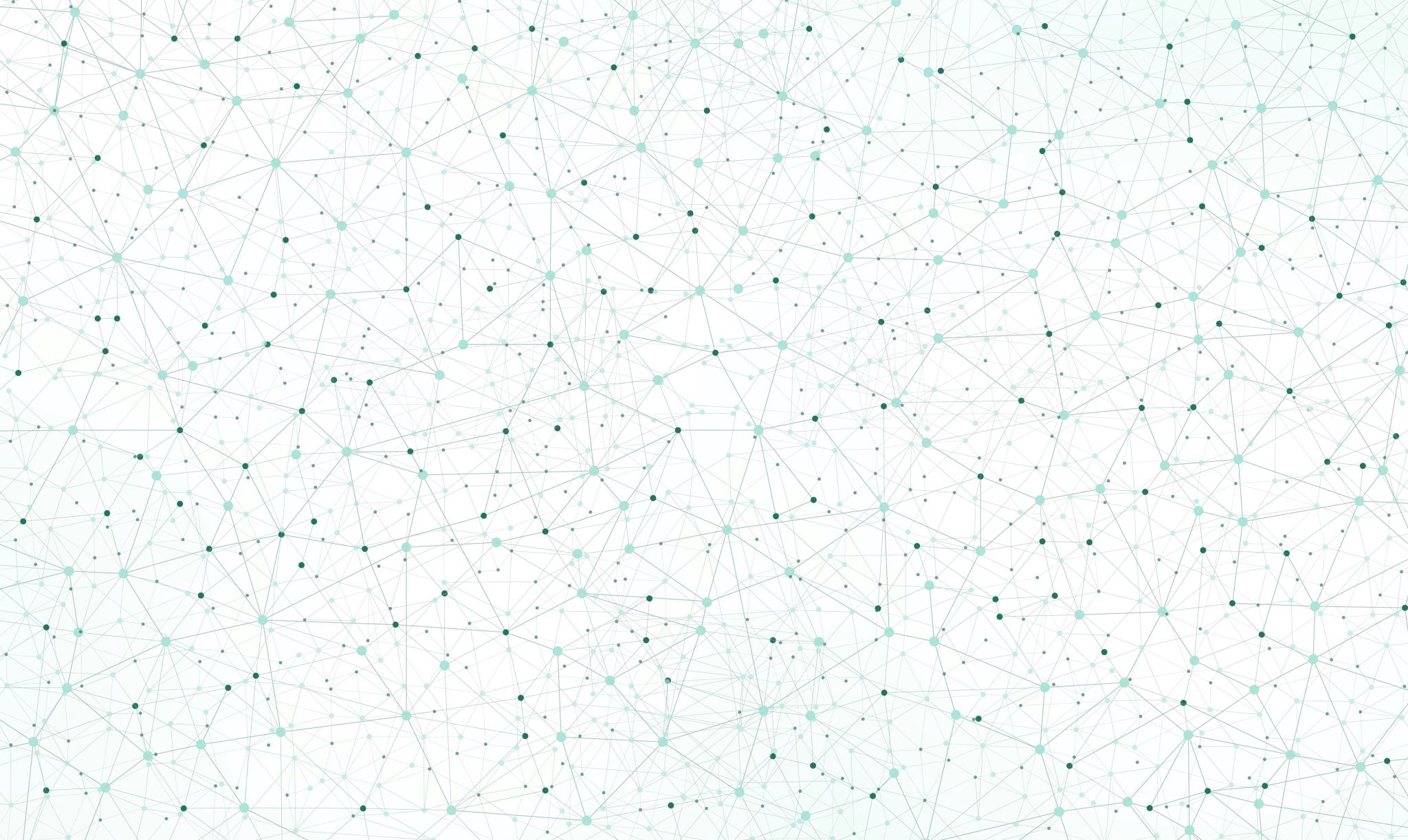 Postup páchateľa v sietiPokroky, čo ďalej?
Adam Kundracik
Motivácia
Súbor techník ktorými sa útočník snaží získať prístup do vnútornej siete 
Útočník postupuje po sieti, kde hľadá rôzne senzitívne dáta
O čom sme sa bavili naposledy
Čo je lateral movement
Metódy lateral movementu
Exploitation of Remote Services
Internal Spearphishing
Lateral Tool Transfer
Remote Services: SMB/Windows Admin Shares
Replication Through Removable Media
Software Deployment Tools
Taint Shared Content
Detekcia lateral movement-u
Úvod - lateral movement
motivácia
 čo to je
 prečo to treba riešiť
 ako sa to využíva
1. Kapitola
Techniky lateral movementu ( + mitre attack popis )
Hlbšie
Techniky + groups a nástroje (len tie ktoré sú pre Windows)
Tabuľka - Prehlaď technik a nástrojov ktoré sa používajú najčastejšie
2. Kapitola
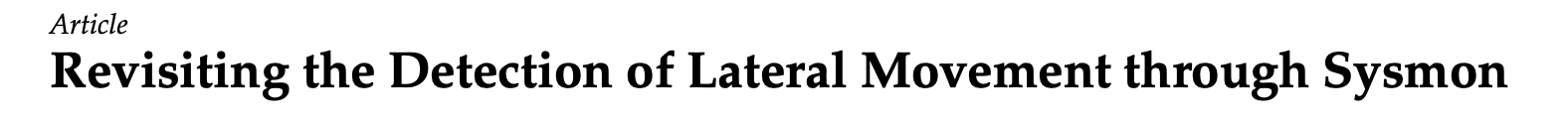 Podobné práce 
Rozoberanie článku od Christos Smiliotopoulos , Konstantia Barmpatsalou  a Georgios Kambourakis
3. Kapitola - top 5 techník
top 5 nástrojov
 Popis nástrojov od JAPAN CERT
 prejav v logoch u DEST alebo SOURCE hosta
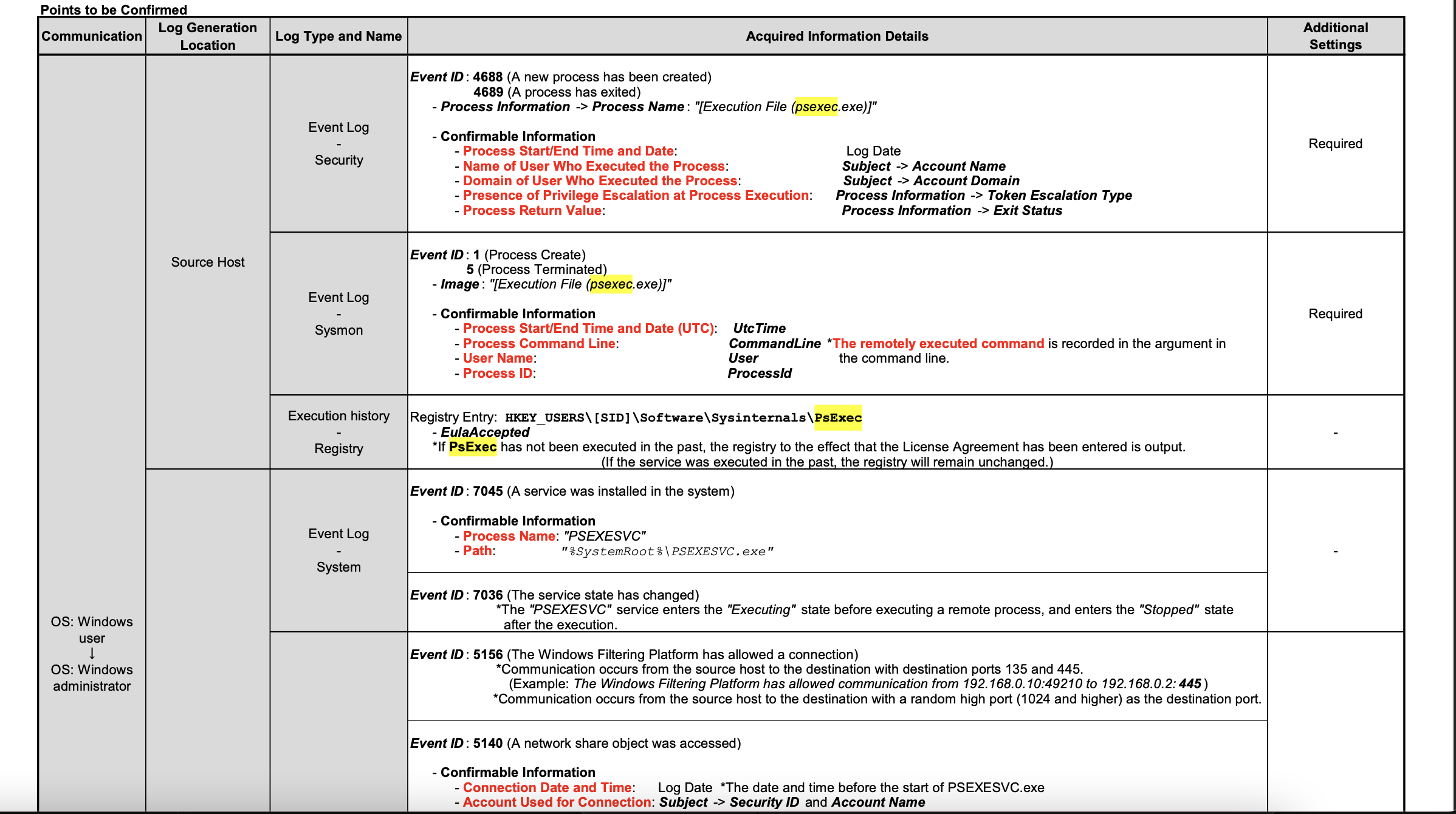 4. Kapitola - zber LOGOV
Popis postupu ako ich zbierať
 Porovnanie WinCollect, WinLogBeat, WEC  (Popis ako fungujú)
5. Kapitola
návrh a implementácia 
1. Parser 
2. Selecty (Vhodná DB)
3. vyhodnotenie a sumarizácia
6. Záver
Zhrnutie poznatkov
Ďakujem za pozornosť